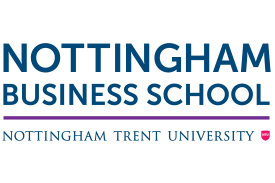 Growing TNE in South-East Europe: opportunities in established and emerging markets
(Greece and Malta)
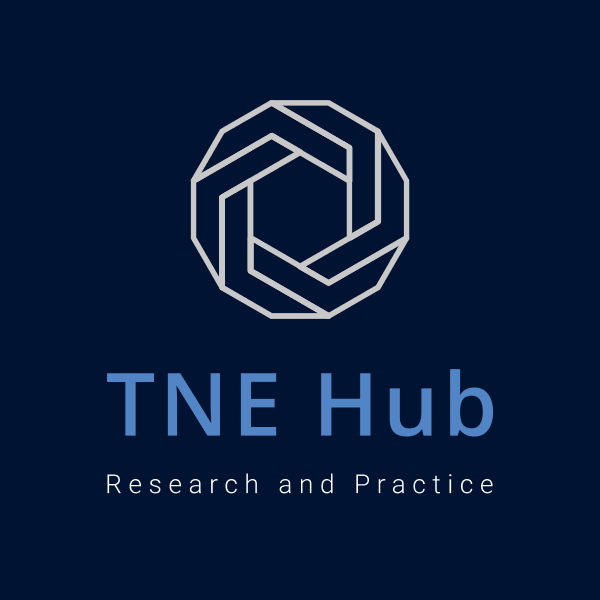 Dr Vangelis Tsiligiris - PhD, FCMI, FHEA

Principal Lecturer & Founder of the TNE-Hub
Nottingham Business School, Nottingham Trent University
International student mobility
Transnational Education
International Research
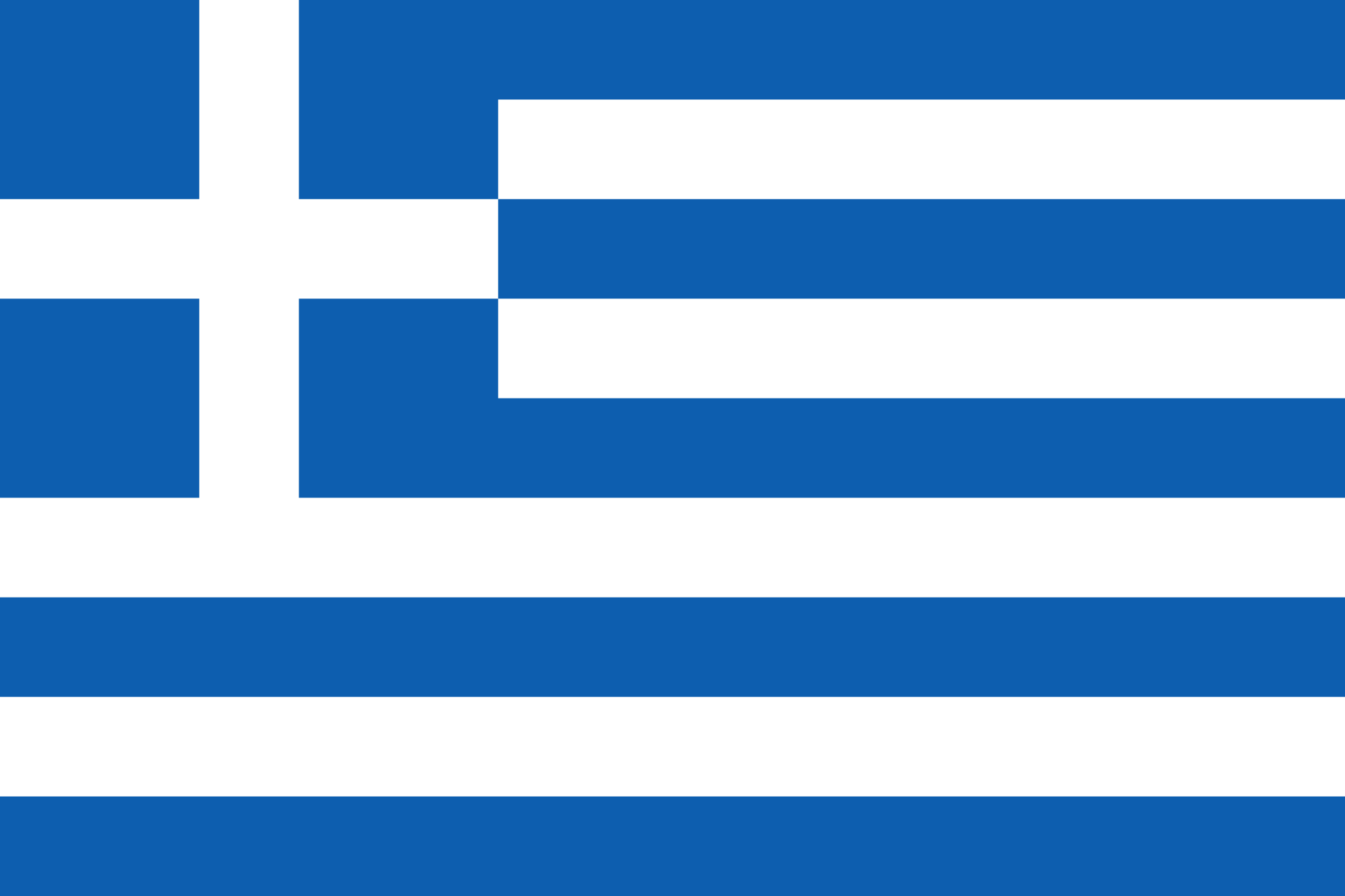 Greece: HE capacity, Outbound mobility, and TNE
Available places in Greek HEIs
Outbound students from Greece
Students in UK TNE in Greece
Greek students in the UK
Data from HESA; UNESCO; UKCISA
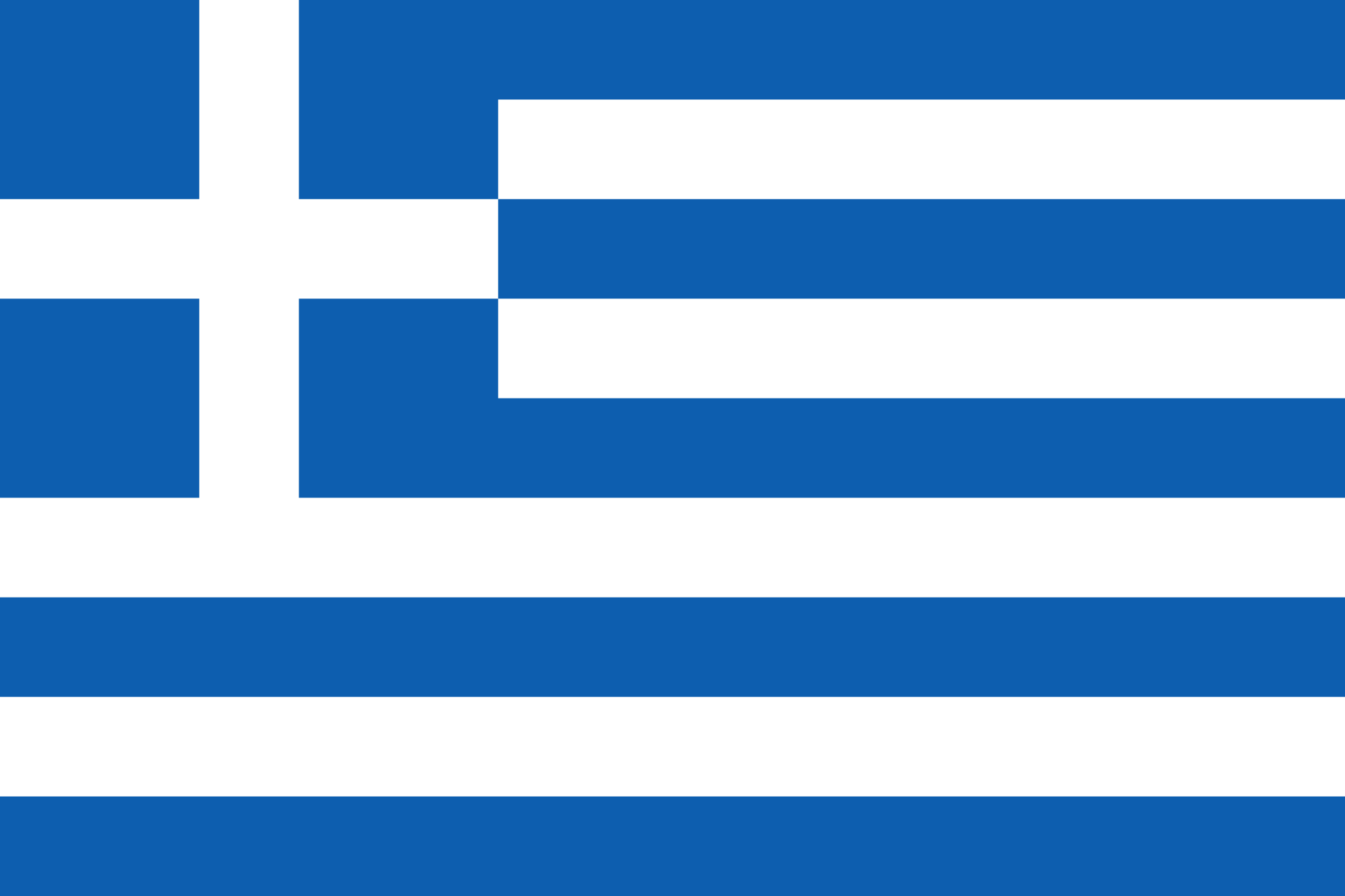 UK TNE in Greece
Directions for future demand for TNE in Greece
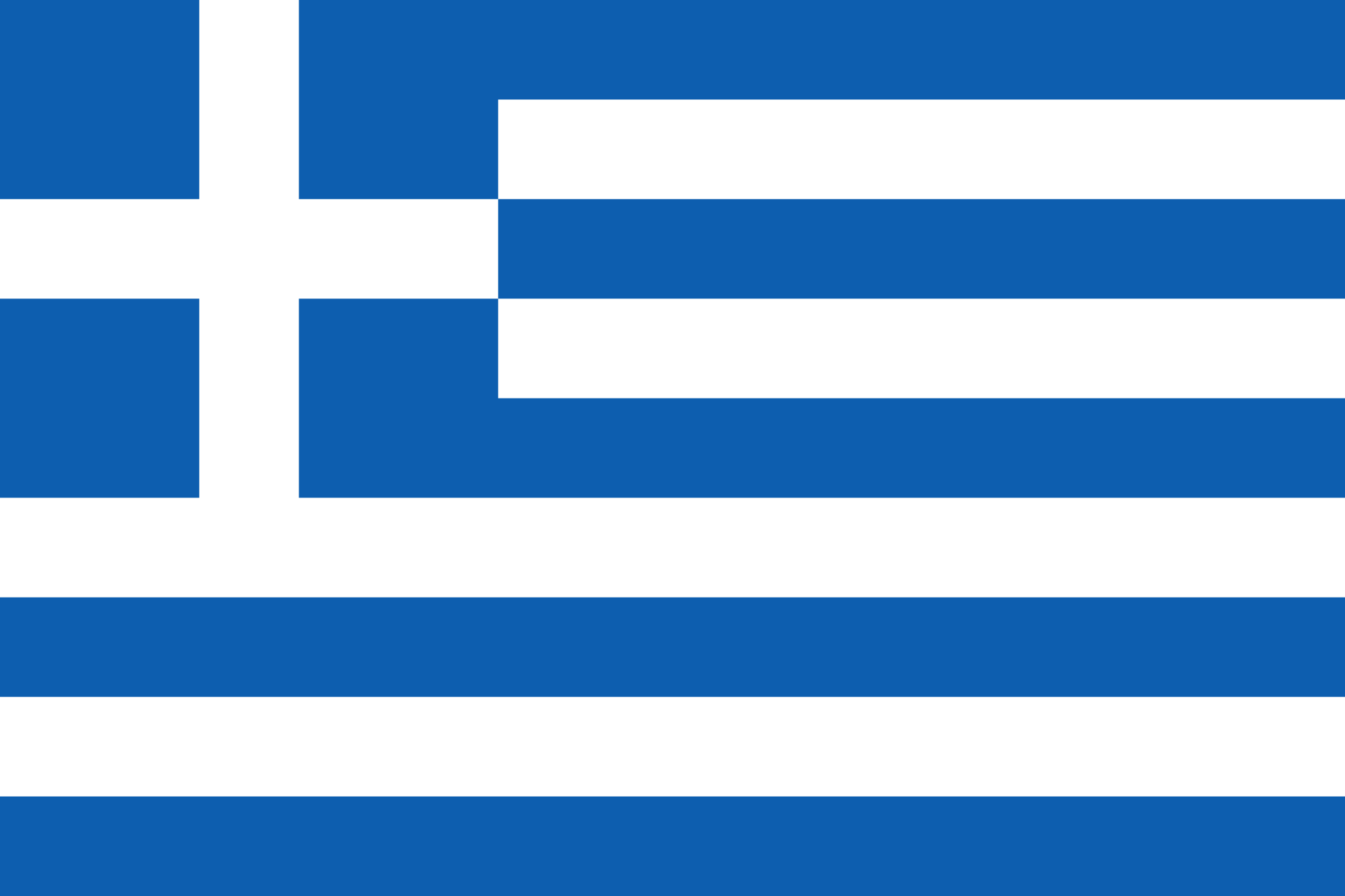 Other refer to: short-courses; executive programmes; study-abroad semesters in the UK
Local partners perspectives
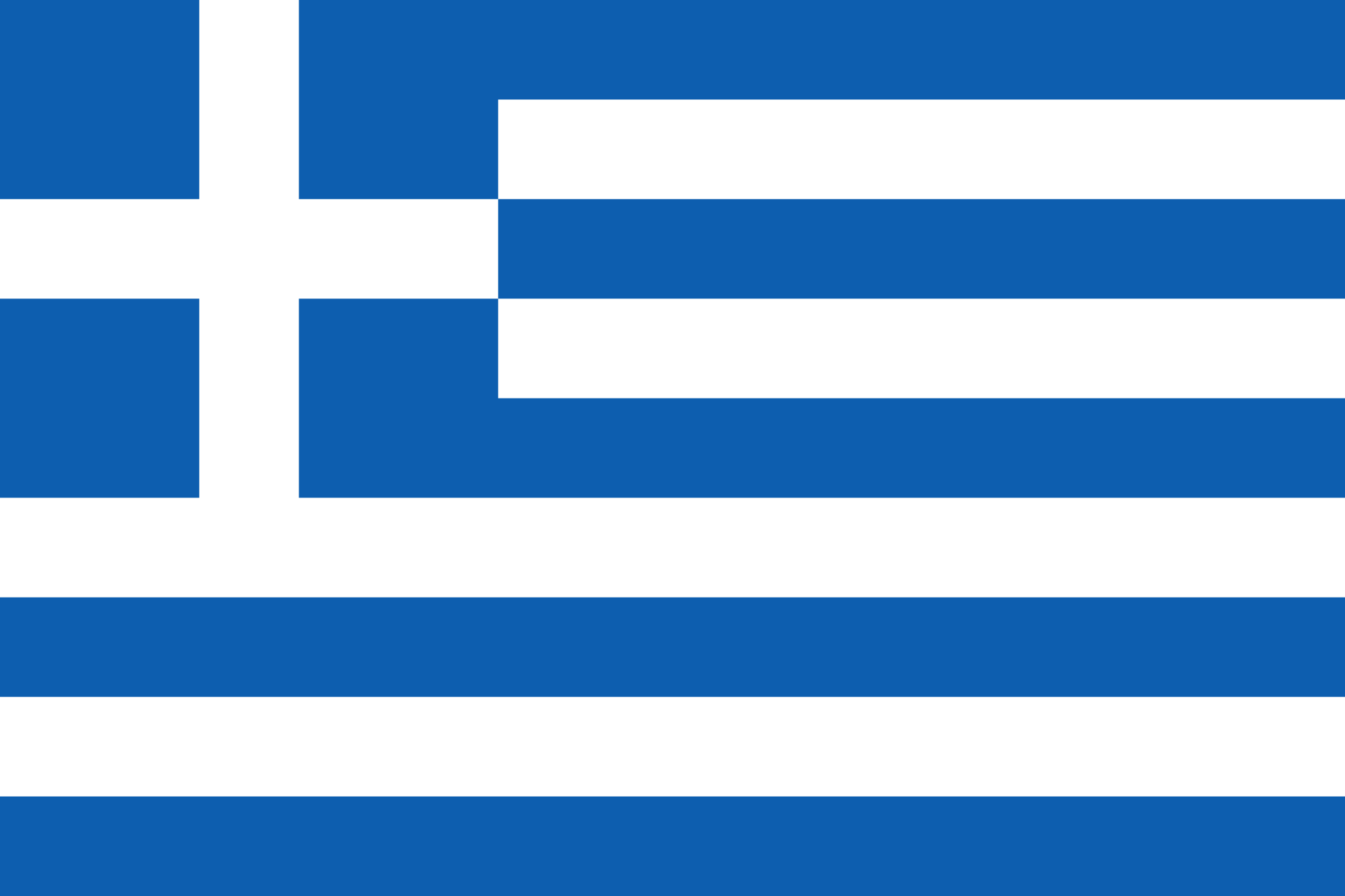 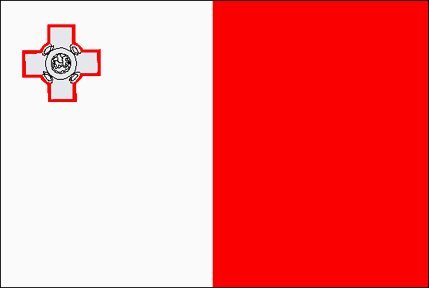 Malta: Opportunities and challenges
Advanced policy and regulatory framework for HE and TNE that promotes innovation in HE delivery 
Strong support/incentives by the government 
Thriving business community which provides opportunities for experiential learning 
Opportunities for exploiting niche subject areas (i.e. shipping, gaming, FinTech)
Strong demand for graduates
English speaking country
Remote location
Large number of existing HE and FE providers
Limited physical space
Underdeveloped as destination 
of HE international students
Full report here: http://irep.ntu.ac.uk/id/eprint/33220/
Thank You.
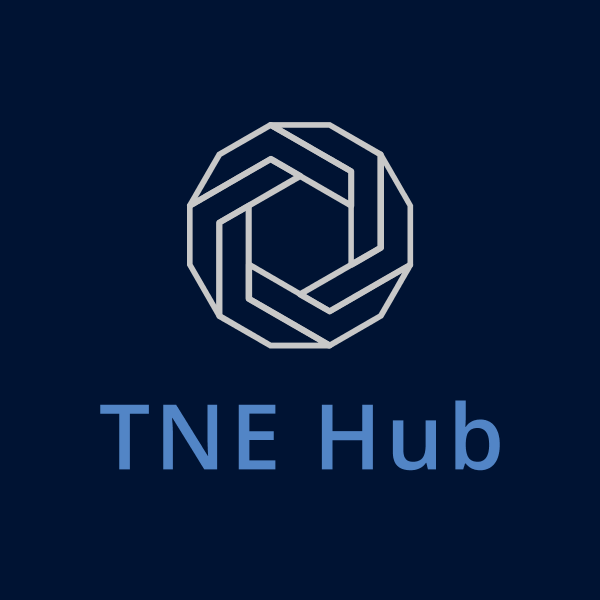 Vangelis Tsiligiris
Vangelis.Tsiligiris@ntu.ac.uk
www.TNEHUB.org